Binære Tællere
Gerth Stølting Brodal (Aarhus Universitet)
 Mark Greve (Aarhus Universitet)
 Vineet Pandey (BITS Pilani, Indien)
S. Srinivasa Rao (Seoul, Syd Korea)

Verdens Kedeligste Foredrag, Tågekammeret, Aarhus Universitet, 2. marts 2011
[Speaker Notes: 20 min oplæg]
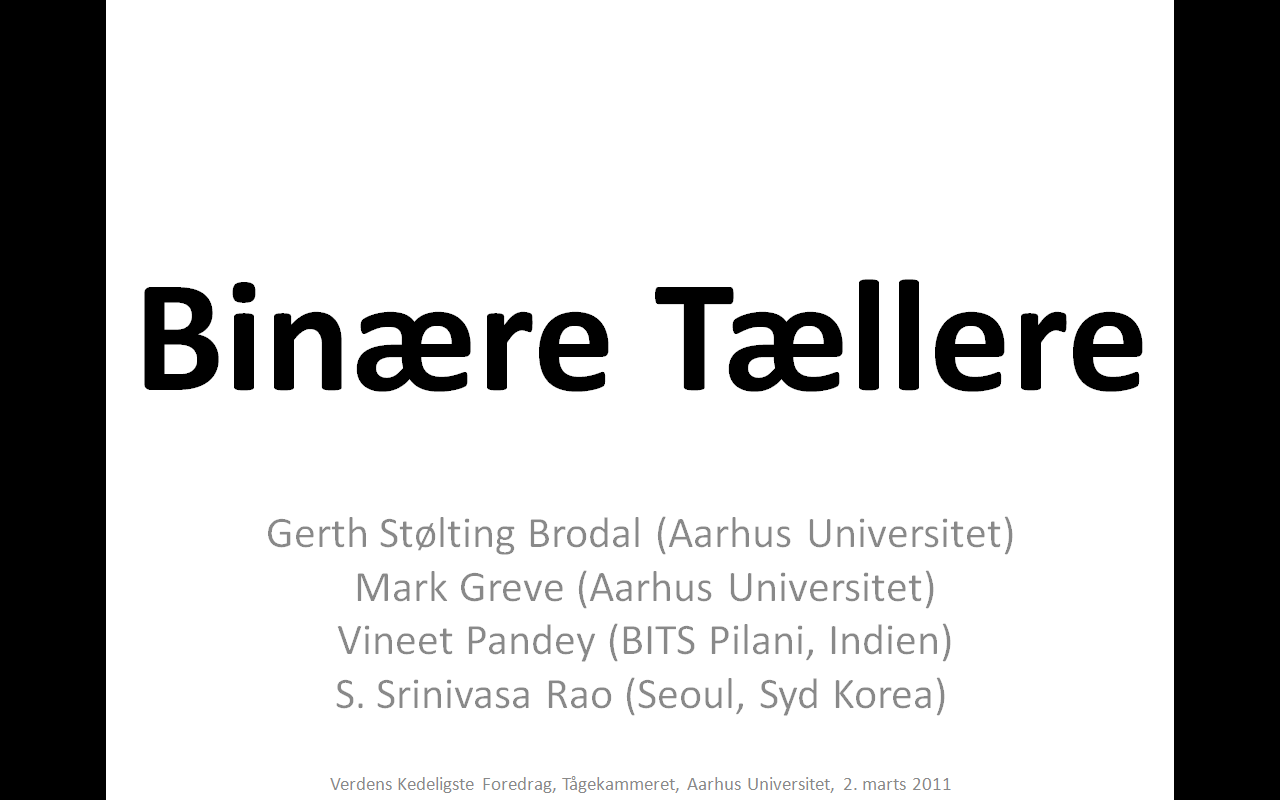 0
1
10
11
100
101
110
111
1000
1001
1010
1011
1100
1101
1110
1111
0000
- vi tæller modulo 100002 = 1610
1011
1∙23+ 0∙22+ 1∙21+ 1∙20 = 8+2+1 = 1110
Algoritme
b0
0                  1
---1
b1
b3b2b1b0
0                  1
b2
--10
læser 4 bits
skriver 4 bits
0                  1
b3
-100
0                  1
1000
0000
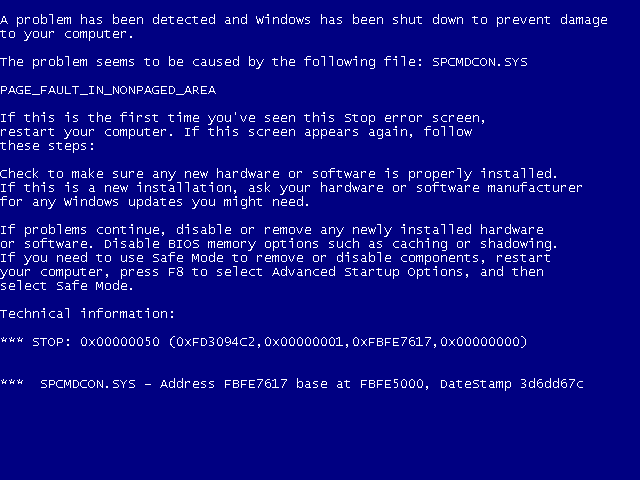 Recovering..........
"To get the next code, for a code with even parity, flip the rightmost bit. For a code with odd parity, find the rightmost ‘1’ and flip the bit to its left. The only special case is when the last bit bn is the only ‘1’ in the code. This is also the last code in the sequence."
b0
b3b2b1b0
b1
b1
b2
b2
b2
b2
0             1
0             1
0             1
0             1
0                1
0                1
0                          1
0     1
0    1
0     1
0     1
0     1
0     1
0     1
0     1
b3
b3
b3
b3
b3
b3
b3
b3
---1
--1-
-1--
---0
1---
---0
---1
--0-
0---
---0
---1
--0-
---1
--1-
-0--
----0
læser altid 4 bits
skriver altid 1 bit
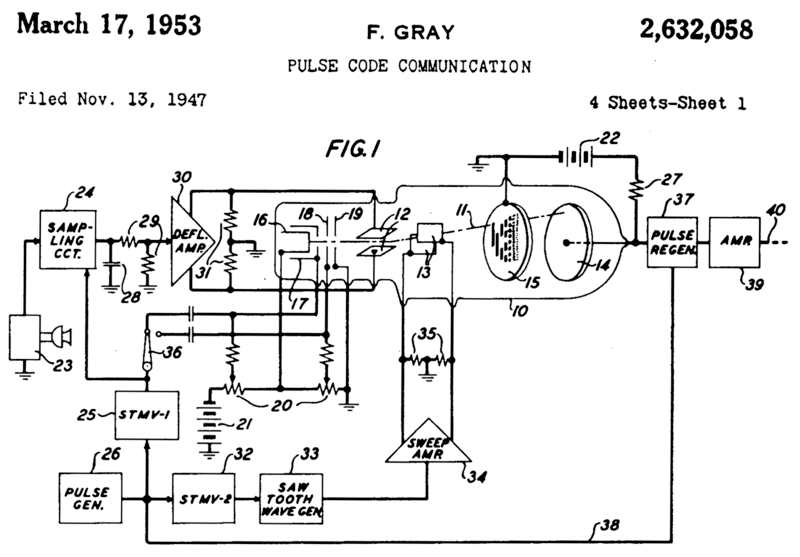 [Speaker Notes: Wikipedia:

Reflected binary codes were applied to mathematical puzzles before they became known to engineers. The French engineer Émile Baudot used Gray codes in telegraphy in 1878. He received the French Legion of Honor medal for his work. The Gray code is sometimes attributed, incorrectly,[5] to Elisha Gray (in Principles of Pulse Code Modulation, K. W. Cattermole,[6] for example).
Frank Gray, who became famous for inventing the signaling method that came to be used for compatible color television, invented a method to convert analog signals to reflected binary code groups using vacuum tube-based apparatus. The method and apparatus were patented in 1953 and the name of Gray stuck to the codes. The "PCM tube" apparatus that Gray patented was made by Raymond W. Sears of Bell Labs, working with Gray and William M. Goodall, who credited Gray for the idea of the reflected binary code.
Part of front page of Gray's patent, showing PCM tube (10) with reflected binary code in plate (15)
The use of his eponymous codes that Gray was most interested in was to minimize the effect of error in the conversion of analog signals to digital; his codes are still used today for this purpose, and others.]
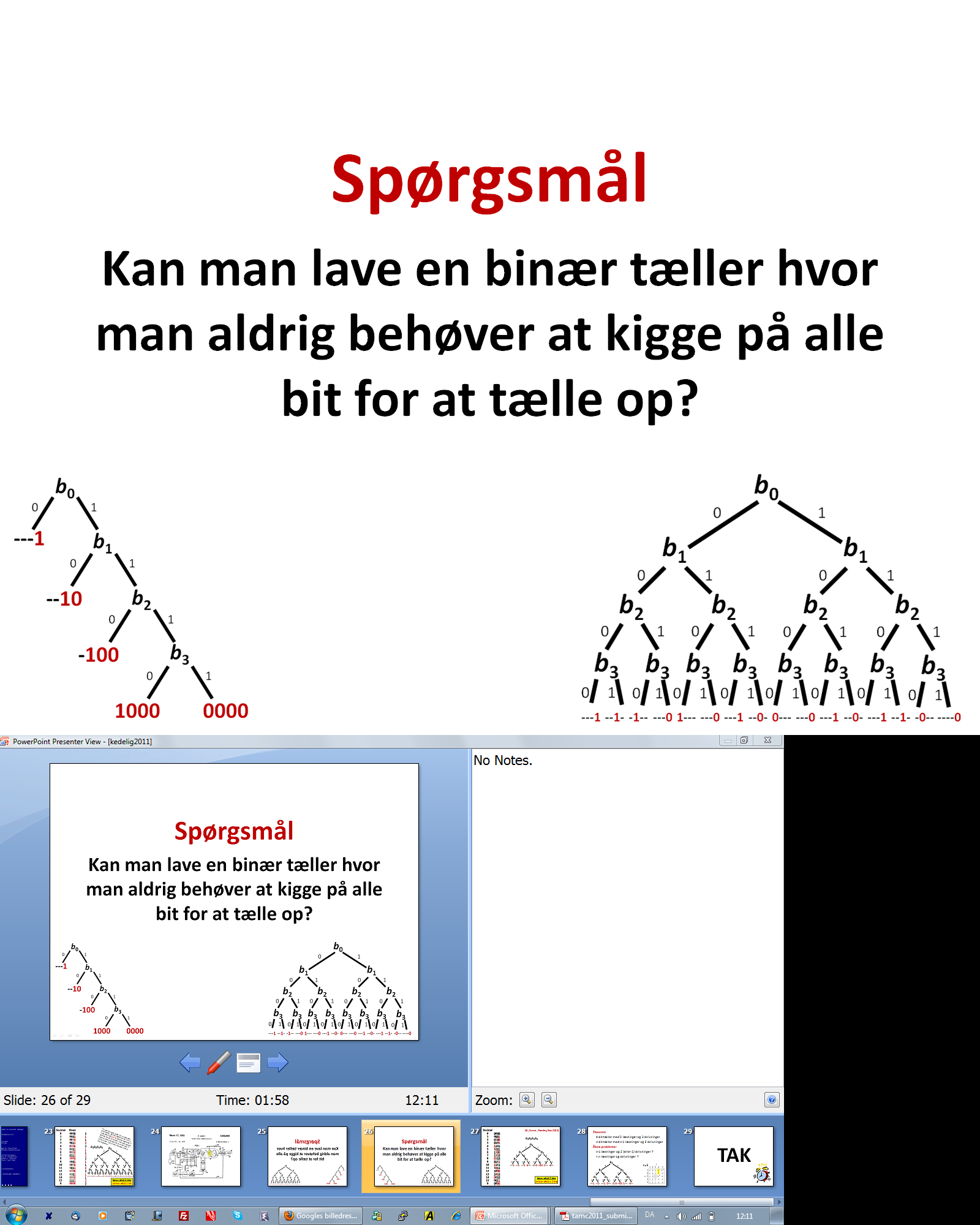 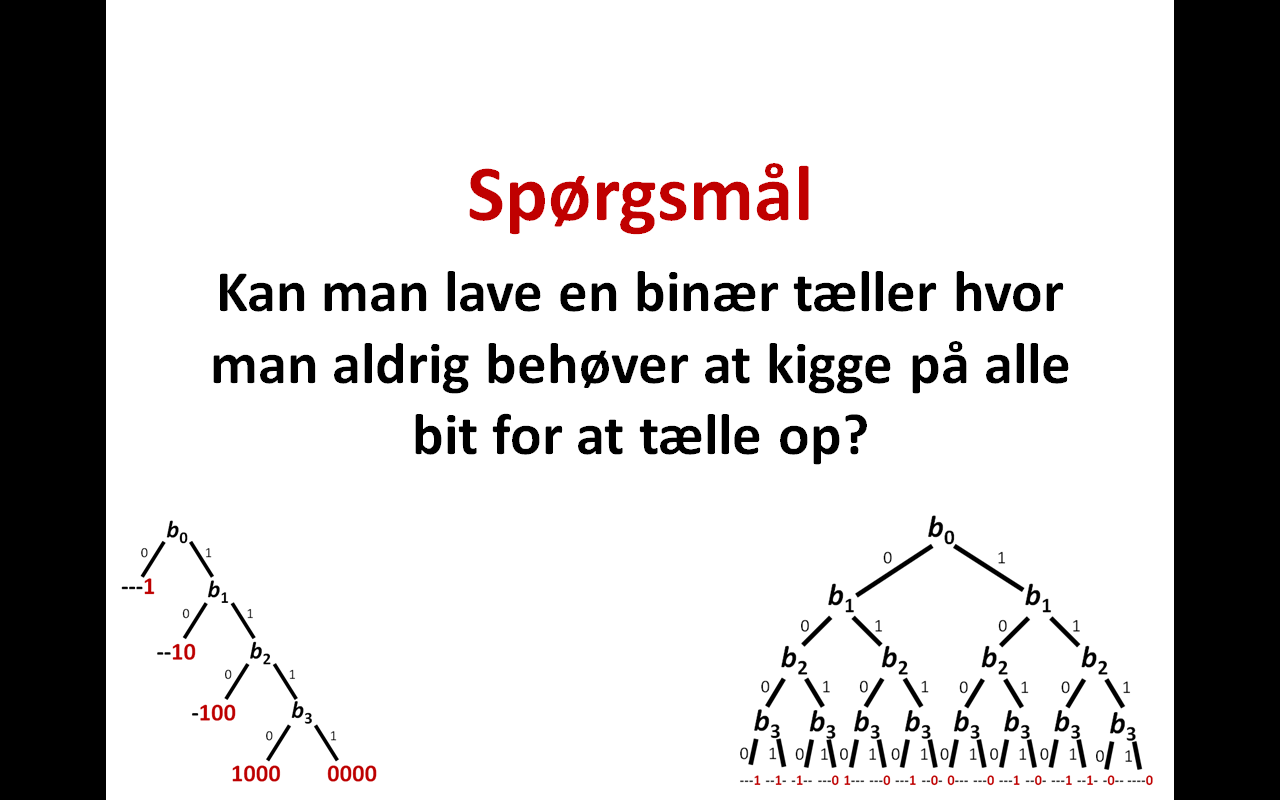 Spørgsmål 
Kan man lave en binær tæller hvor man aldrig behøver at kigge på alle bit for at tælle op?
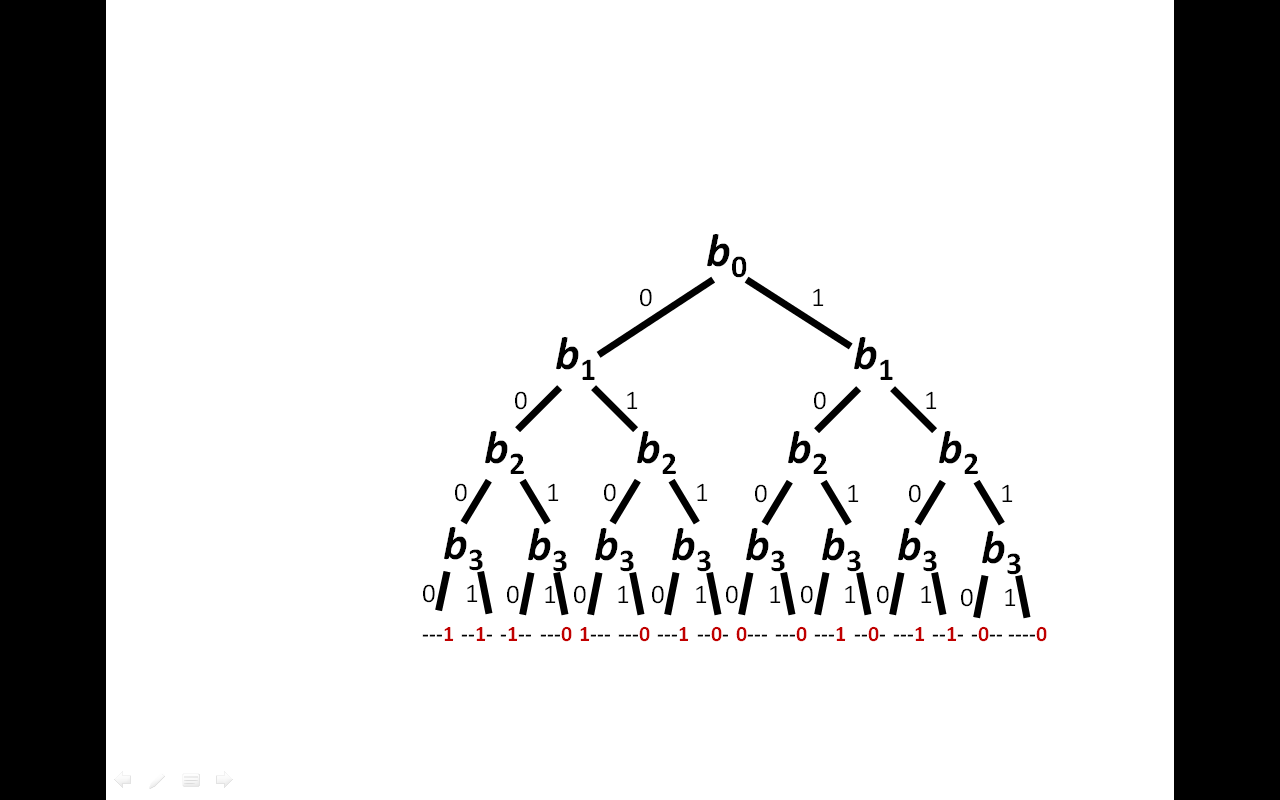 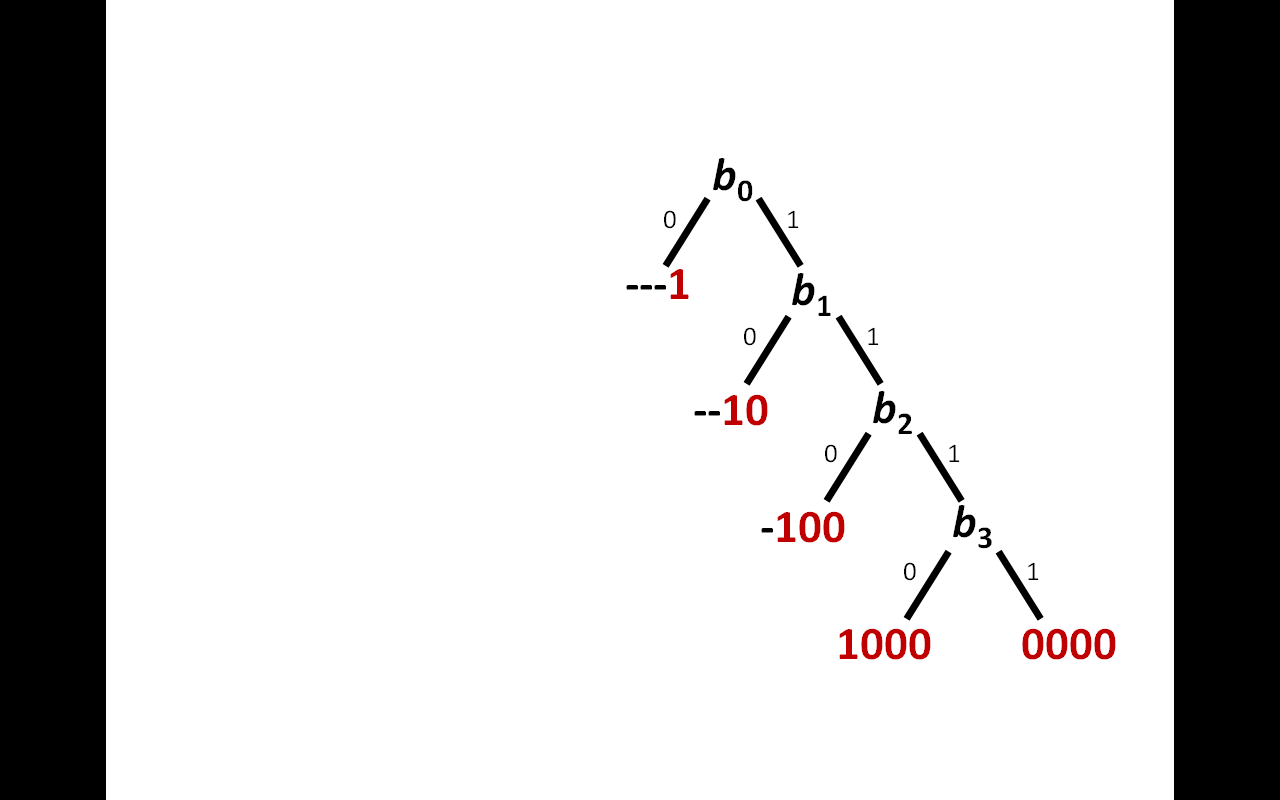 [B., Greve , Pandey, Rao 2011]
b3b2b1b0
b0
b1
b2
0             1
0             1
0             1
0             1
0                1
0                1
b3
b3
b1
b3
0                          1
---1
--1-
---1
0---
-1-0
--00
1---
-0--
læser altid 3 bits
skriver altid ≤ 2 bits
[B., Greve , Pandey, Rao 2011]
Generalisering til tællere med n bit
bn-1 bn-2 ∙∙∙ b6 b5 b4  b3 b2 b1 b0
X
n-4 bit Gray kode
n-4 læsninger
1 skrivning
Y
4 bit
3 læsninger
2 skrivninger
metode Increment(XY)
    inc(X)
    if (X == 0) inc(Y)
læser altid n-1 bits
skriver altid ≤ 3 bits
Sætning
    4-bit tæller med 3 læsninger og 2 skrivninger
    n-bit tæller med n-1 læsninger og 3 skrivninger
Åbne problemer
    n-1 læsninger og 2 (eller 1) skrivninger ?
    « n læsninger og skrivninger ? [skal mindst læse log2 n]
b0
b1
b2
0             1
0             1
0             1
0             1
0                1
0                1
b3
b3
b1
b3
0                          1
n=5
bit læst
---1
--1-
---1
0---
-1-0
--00
1---
-0--
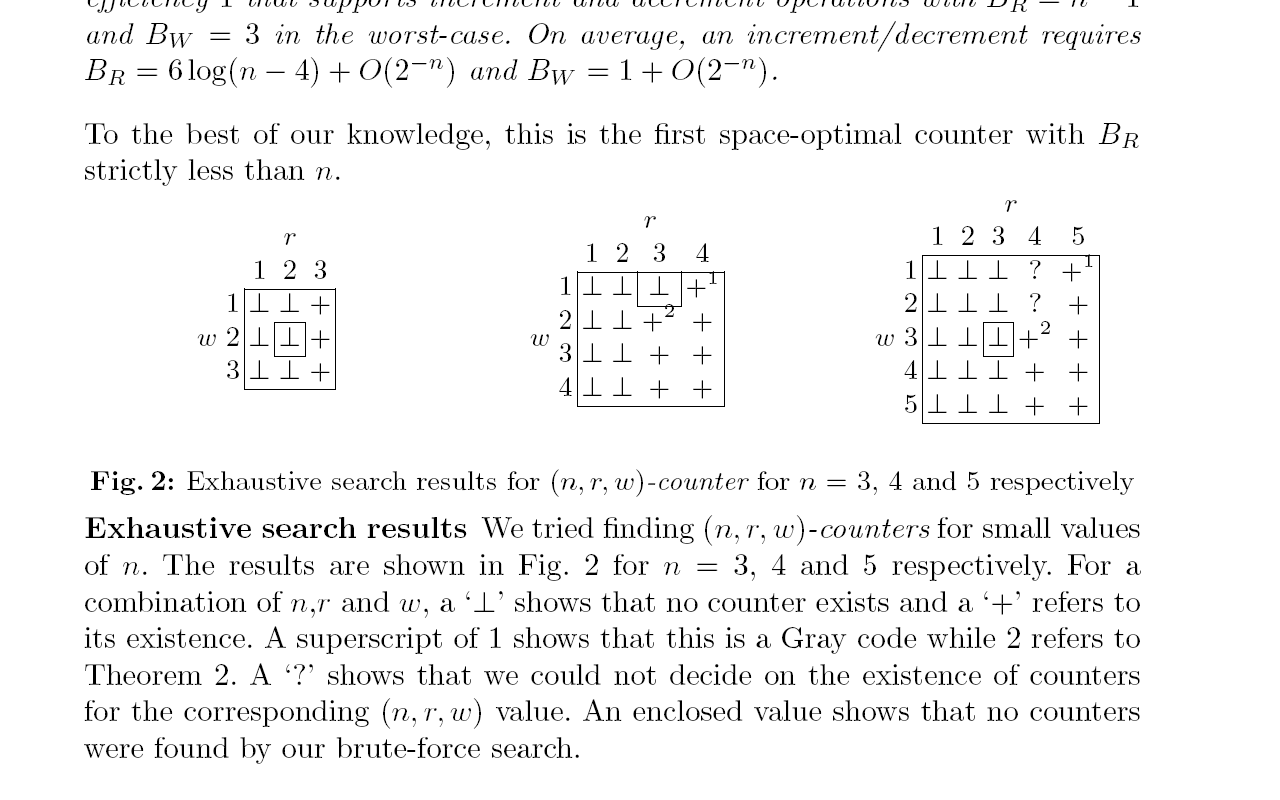 ?
?
bit skrevet
[Speaker Notes: Gray code
Theorem, 2. linie
Box) Brute force disprove]
TAK
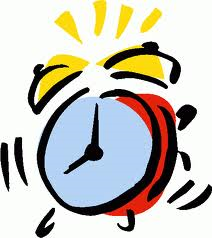